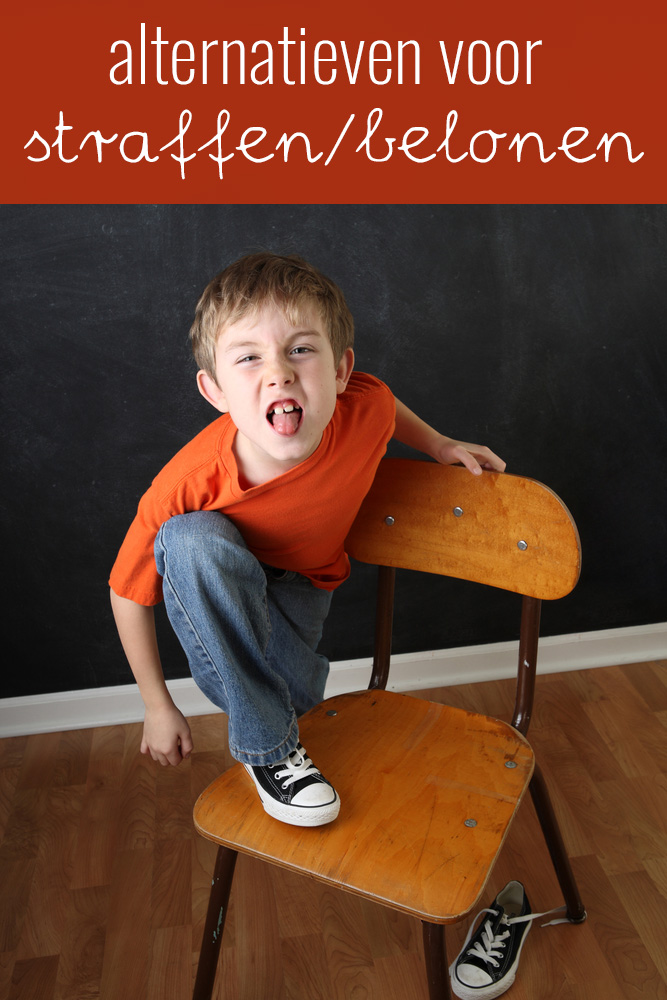 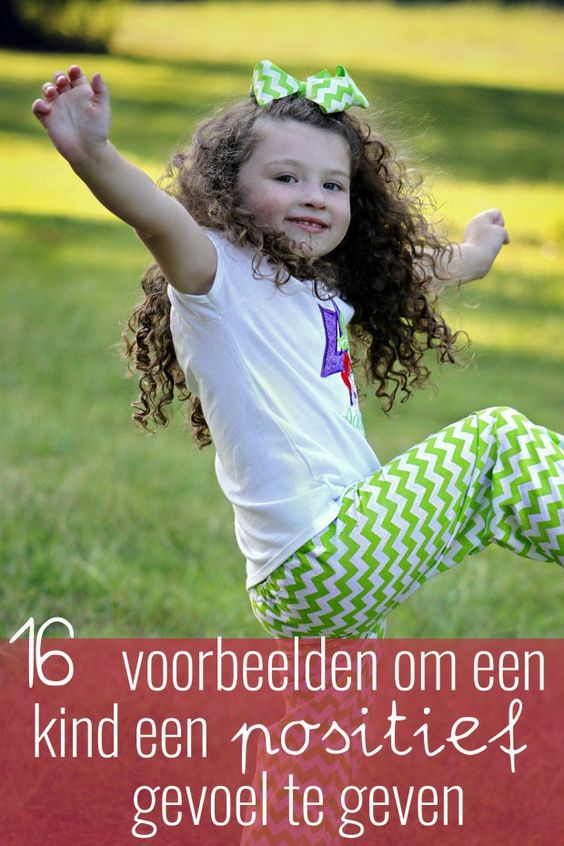 Les 2 Methodiek: pedagogische uitgangspunten
                             en
                       Interventies
Deze les gaat over paragraaf 3.4

Je leert de volgende begrippen:

* Pedagogische uitgangspunten: veiligheid, persoonlijke ontwikkeling, sociale competenties en socialisering

* Interventie: curatieve en preventieve interventie
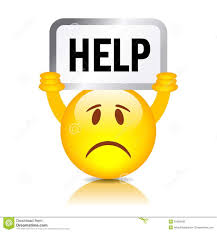 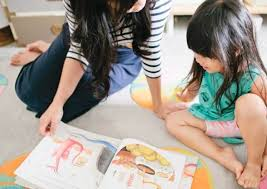 Als pw’er ben je er om:

1. Veiligheid te waarborgen

2. Persoonlijke ontwikkeling te stimuleren

3. Sociale ontwikkeling te stimuleren

4. Normen waarden over te dragen
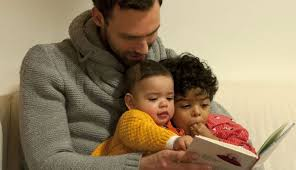 Dit zijn de pedagogische uitgangspunten
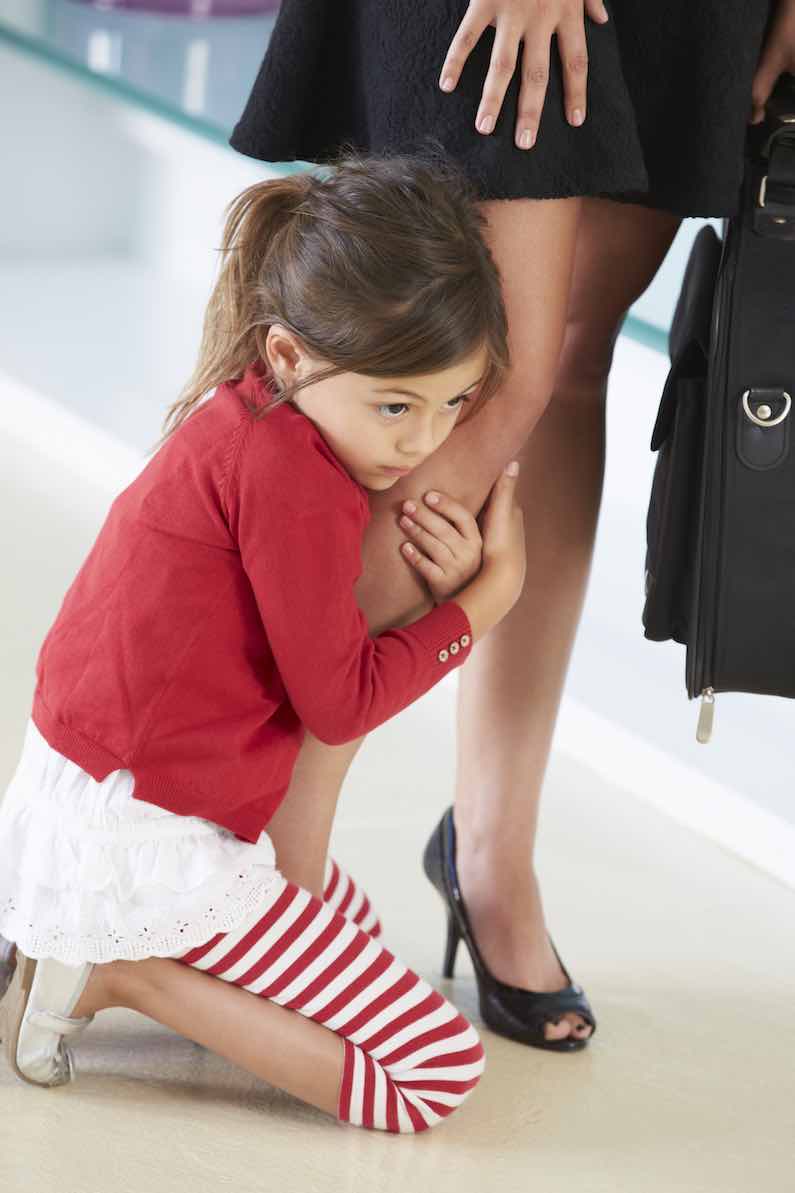 Even opwarmen:

Ga eens voor jezelf na of je een kind in je
omgeving kent waarvan je denkt dat hij/zij zich 
niet veilig voelt


Waaraan kan je dat zien bij dit kind?

Wat zou je als pw’er kunnen doen voor dit kind?
https://babyblog.nl/babywiki/filmpje-zo-belangrijk-is-emotionele-interactie-met-je-baby/
Veiligheid = Basis
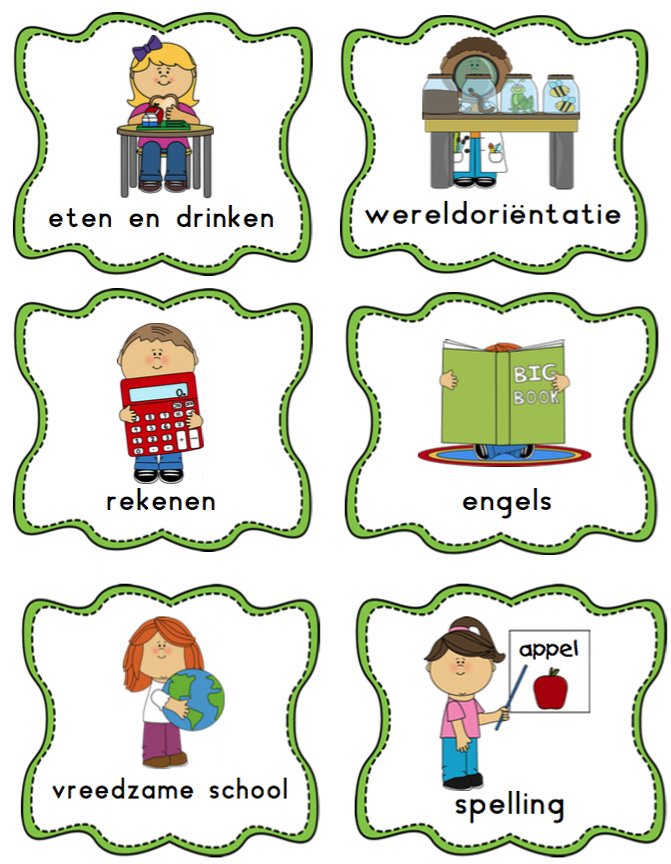 Emotionele veiligheid
Veiligheid
Lichamelijke veiligheid
Als pw’er bied je veiligheid door:
Voorspelbaarheid bieden
Structuur bieden
Continuïteit bieden
Beschikbaarheid en aandacht
2. Persoonlijke ontwikkeling stimuleren

Dit doe je als pw’er door:

1. Observeren

2. Volgen/ aansluiten bij wat 
het kind kan

3. Begeleiden
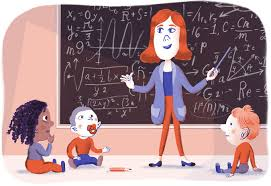 3. Sociale ontwikkeling stimuleren

Dit doe je door:

1.Mogelijkheden te scheppen tot samenspelen

2. Begeleiden

3. Het goede voorbeeld geven
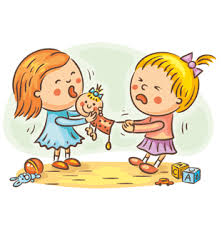 Dit moet je afstemmen op het pedagogisch beleid van de organisatie!!!
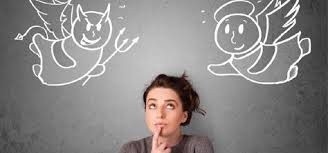 4. Normen en Waarden


Kinderen moeten normen en waarden van onze cultuur leren: dit 
    heet socialiseren

*  Uitgaan van de waarden van de organisatie uit het pedagogisch beleid

*  Rekening houden met de waarden en normen vanuit thuissituatie
Inleveropdracht les 2
Zoek de visie en het pedagogisch beleid op van jouw stageschool.

Zoek hierin de volgende punten op en neem over wat daarover wordt gezegd:

Veiligheid van de kinderen 
Werken aan persoonlijke ontwikkeling (uitdagen en aansluiten bij de kinderen)
Werken aan sociale competenties (samenspelen en samenleren)
Socialisatie (welke waarden en normen vindt de school belangrijk: let op het woordje ‘kernwaarden
Wat de school biedt als kinderen extra hulp nodig hebben bij het leren